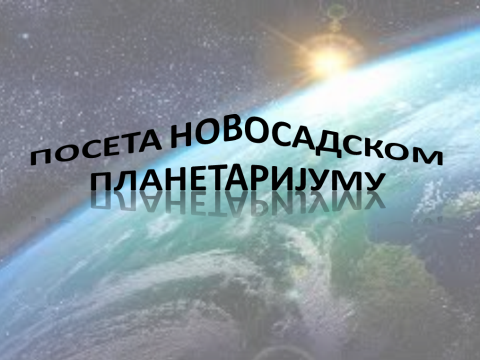 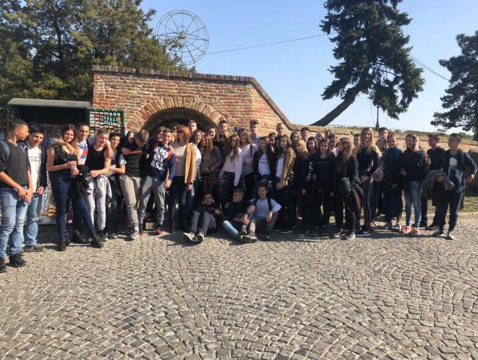 НОВОСАДСКИ ПЛАНЕТАРИЈУМ
На Петроварадинској тврђави се налази Новосадска астрономска опсерваторија са Планетаријумом, који је уз београдски једини у Србији. Научним и едукативним активностима Опсерваторије и Планетаријума руководи Астрономско друштво Нови Сад које за посетиоце, нарочито ђаке и студенте, организује аудио-визуелну наставу астрономије и сродних наука
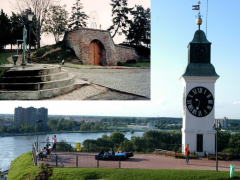 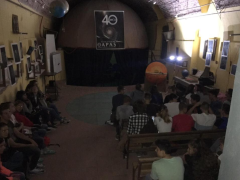 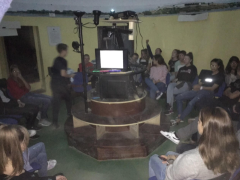 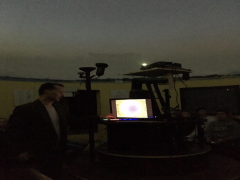 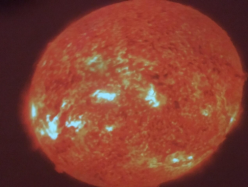 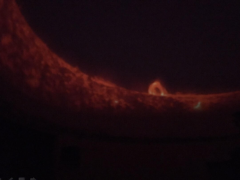 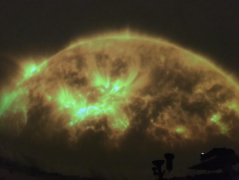 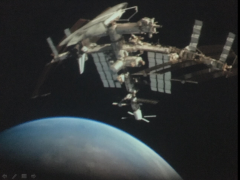 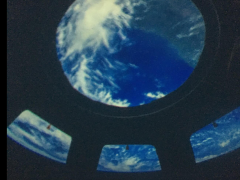 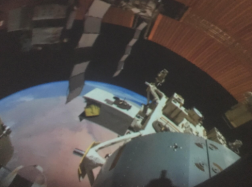 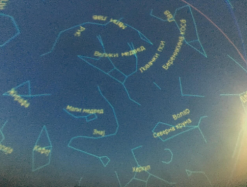 ОРГАНИЗАТОР: Мирјана Рончевић

У ПОСЕТИ БИЛИ: I-6 , I-8

ПРЕЗЕНТАЦИЈУ  УРАДИО:
   Веселин Медић I-6